CWRU PCard Audit Training
PCard Audit
Audit Results
PCard Audit Program
Preparation
Corrective Action
Examination & Common Findings
PCard Audit
Audit Results
PCard Audit Program
Preparation
Corrective Action
Examination & Common Findings
PCard Audit Program
Cardholders are randomly selected for remote audits
Audits are conducted on a continuous frequent basis
The PCard Auditor monitors compliance with university policies and procedures in relation to the PCard program
Cardholders and the department/supervisor will be notified in writing of upcoming audit
The goal is to improve the quality and coverage of audit procedures while increasing efficiency and supporting program compliance
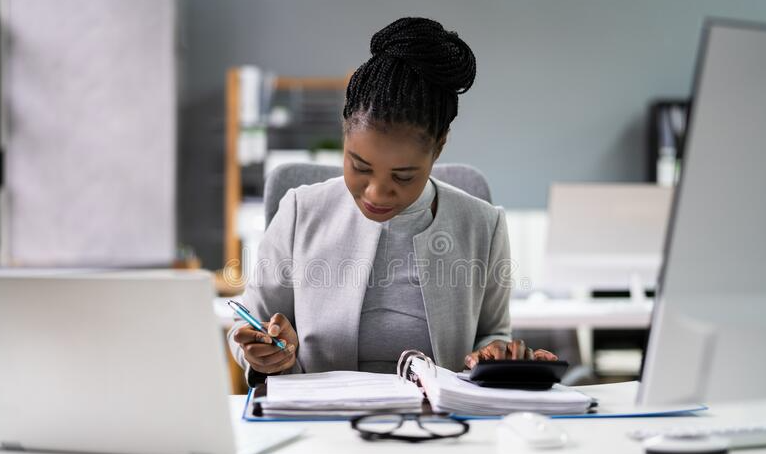 PCard Audit
Audit Results
PCard Audit Program
Preparation
Corrective Action
Examination & Common Findings
Preparation
Always be prepared for an audit, you WILL be selected in the future
A PCard audit can occur at anytime, please have the following items available for the Auditor:
Original itemized/detailed receipts of purchases abiding to the PCard policy saved and uploaded to the Works system 
PCard files organized according to month
Saved emails containing reconciled monthly statements signed by Cardholder and Approver
Requested copies of all original receipts
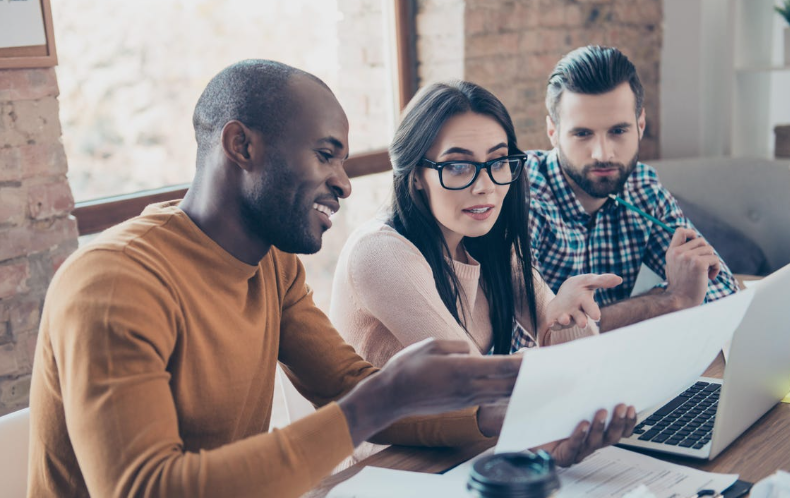 PCard Audit
Audit Results
PCard Audit Program
Preparation
Corrective Action
Examination & Common Findings
Examination & Common Findings
PCard records are audited for:
Original itemized receipts
Accurate reconciliation of receipts and monthly statements
Appropriate use of the PCard
No inappropriately split purchases, restricted purchases or tax violations
Examples of common findings:
Missing receipts or missing itemized/detailed receipts
Policy violations
Personal purchases
Questionable purchases
Inappropriately split transactions
Non-allowable purchases as defined in the PCard policy
Statements not reviewed/approved monthly as required
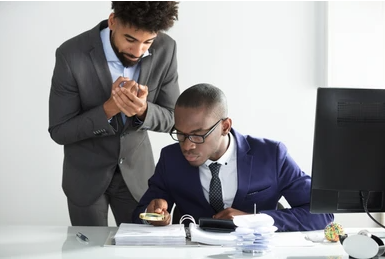 PCard Audit
Audit Results
PCard Audit Program
Preparation
Corrective Action
Examination & Common Findings
Audit Results
Audit Results
Cardholders and the department/supervisor will be notified in writing of the outcome of the audit
Audit scores are based on the percentage of transactions with compliant receipts
Green – 95% and above is a passed audit and no additional action is needed
Yellow – 85%-94.99% is a failed audit and the Cardholder is subject to a re-audit in six months
Red – 85% and below is a failed audit and the Cardholder is immediately subject to a re-audit in six months. The Cardholder is also in jeopardy of having their PCard revoked if they do not improve on their next PCard audit
Major infractions may result in an automatic failure and potential disciplinary action 
Major infractions include the following: 
Personal Purchases 
Split Transactions 
Restricted Expenditures
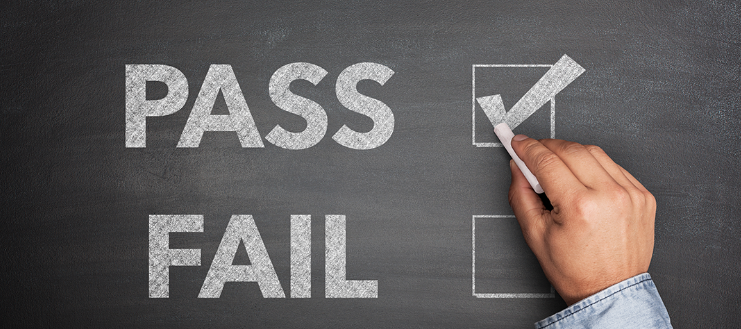 PCard Audit
Audit Results
PCard Audit Program
Preparation
Corrective Action
Examination & Common Findings
Corrective Action
Corrective Action
A failed initial audit results in the Cardholder receiving a re-audit in 6 months
The magnitude and frequency of violation(s) found on the failed re-audit can result in any one or all these disciplinary actions: 
Letter of reprimand to Cardholder and/or Approver’s personnel file 
Decrease in the PCard limit 
Temporary suspension of the PCard (minimum of 30 days) 
Cardholder and/or Approver attending required PCard training again.
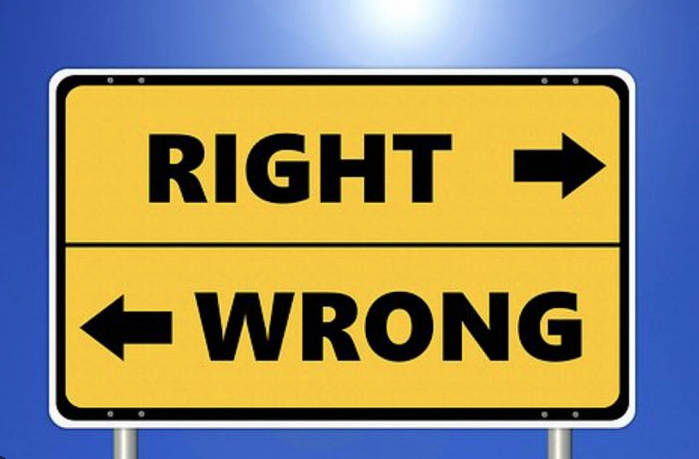